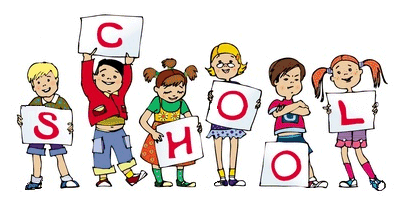 Our P1 and 2 memories
By Gracie and taylor
Gracie loved dressing up and playing in the little house
Taylor liked playing with the sand pit
Mrs Beattie made yummy tortilla
You also made delicious pancakes
Our favourite memories
My favourite memory was  when we made iced biscuit      Taylor
I liked busy bees      Leah
I loved Mrs Beattie’s pancakes          Matthew
I loved your tortilla     Asher
I enjoyed our trip to streamvale farm         Nancy
I enjoyed our trip to the forest Hannah t
I enjoyed making sandwiches Hannah c 
I enjoyed playing the playmobil Jacob
Our favourite things about you
Kind 
Helpful
Jolly
Bright
Happy
Caring
Loving
sharing
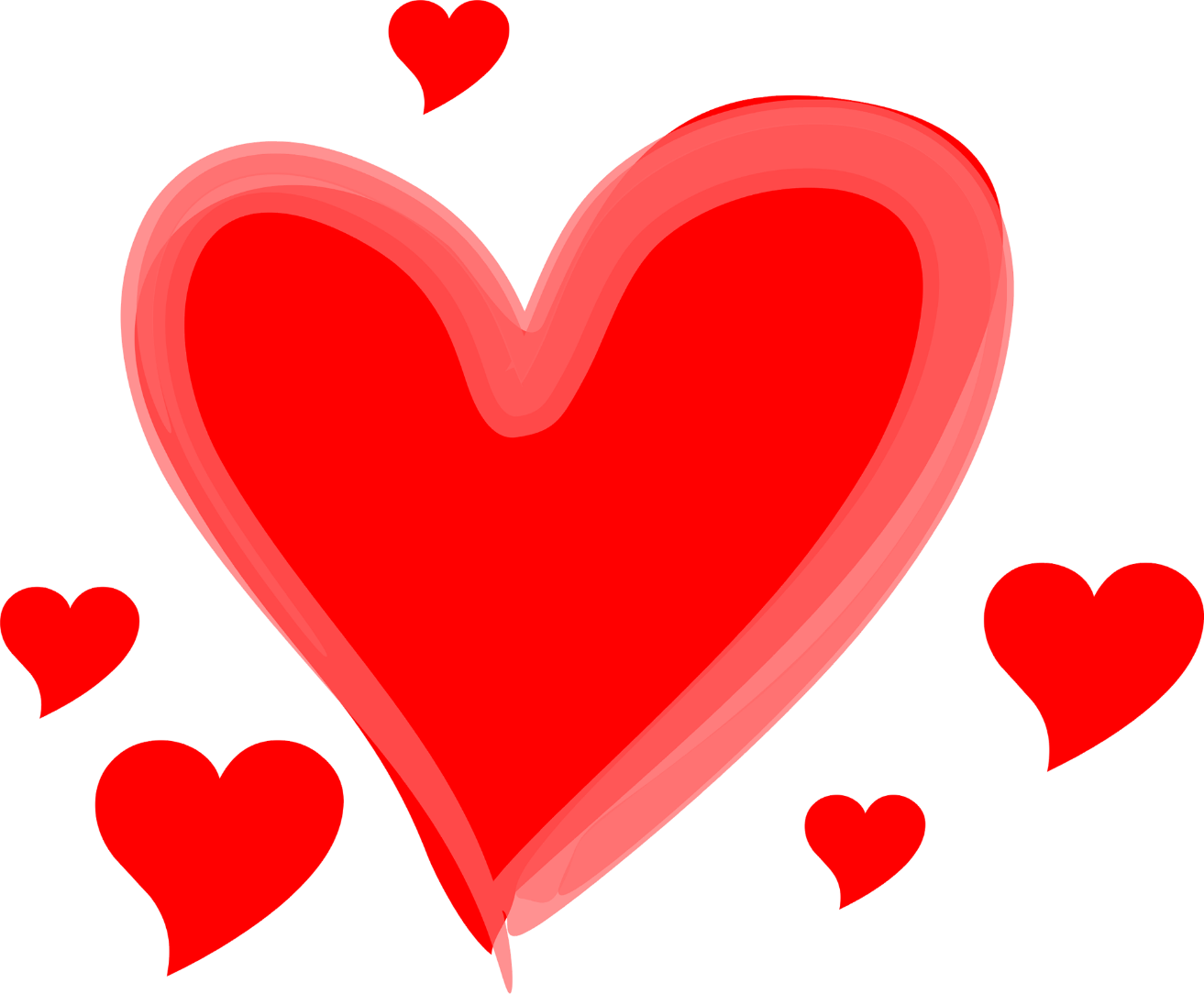